Из опыта реализации программы воспитания в общеобразовательной организации
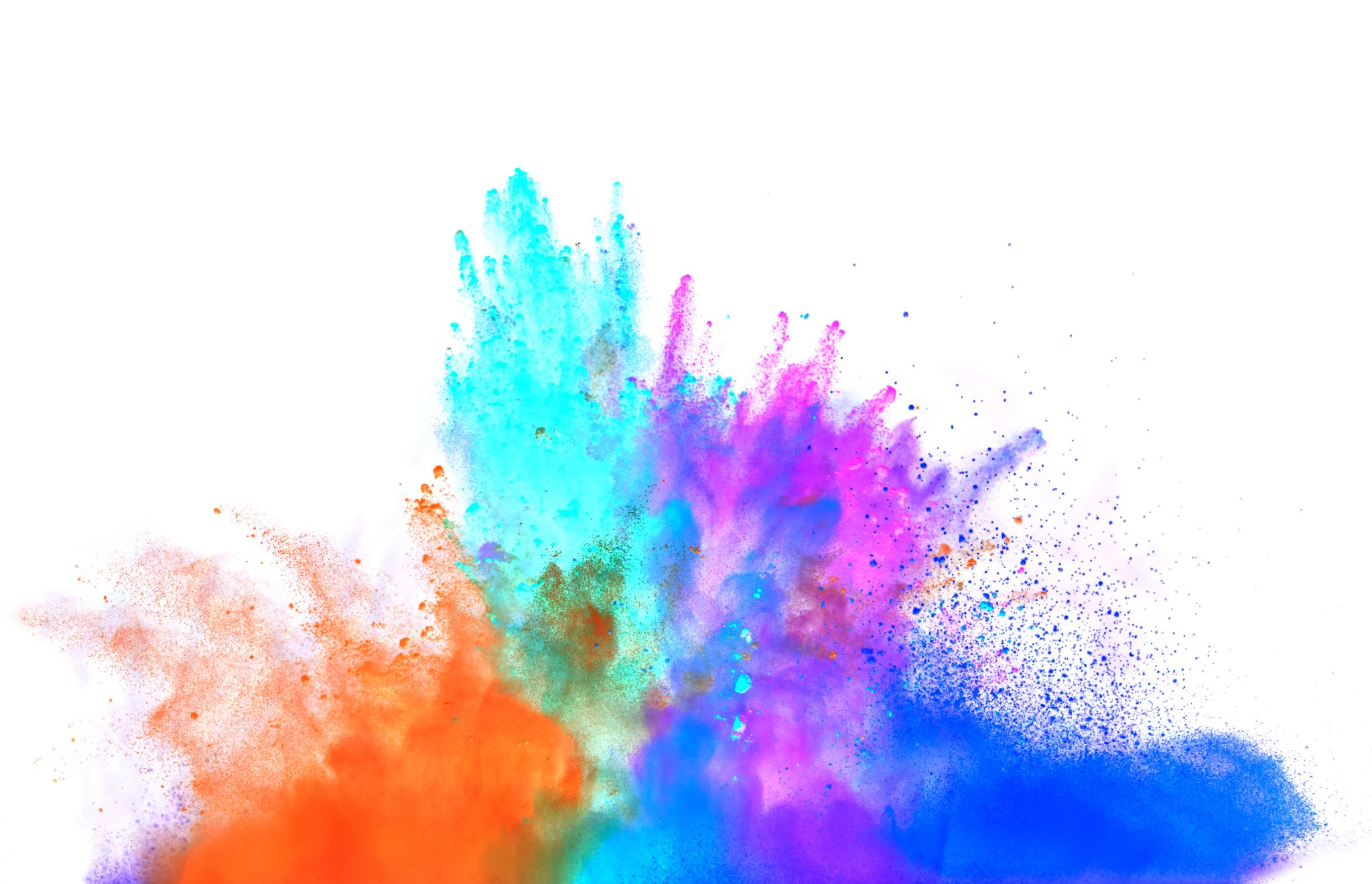 Шабалина Наталья Николаевна,  директор МБОУ гимназии №2 города Кирово-Чепецка Кировской области
Разработка и внедрение рабочей программы воспитания
План мероприятий (дорожная карта) на 2020-2021 у.г.
по реализации  рабочей программы воспитания
Формирование воспитательной системы гимназии
1992 г.  - муниципальная экспериментальная площадка «Создание и развитие 
воспитательной системы школы-клуба» под руководством ученых Ярославского 
государственного педагогического университета им. К. Д. Ушинского
 1997 г. – региональная  экспериментальная площадка «Развитие индивидуальности учителя и ученика в условиях воспитательной системы школы-клуба»
2003 г.  - базовое образовательное учреждение кабинета начальных классов КИПК 
и ПРО «Развитие творческих способностей младших школьников»
2007 г.  - гимназия - лаборатория КИПК и ПРО «Проектирование воспитательной 
системы современной гимназии»
2019-2020г. г. – экспериментальная площадка ИСРО РАО по разработке и апробации рабочей программы воспитания
2021-2023 г.г. – региональная инновационная площадка КОГОАУ ДПО «ИРО Кировской области» «Проектирование и реализация рабочей программы воспитания в условиях моногорода»
Воспитательные модули в гимназии
Инвариантные  модули
Вариативные модули
«Классное руководство и наставничество»  
«Школьный урок»
«Работа с родителями»
«Курсы внеурочной деятельности, дополнительное образование»
«Профориентация»
«Самоуправление»
«Детские общественные объединения. Волонтерство»
«Ключевые общешкольные дела»
«Школьные и социальные медиа»
«Организация предметно-эстетической среды»
«Гимназические традиции и ритуалы»
«Здоровье и безопасность»
«Гимназия для всех!»
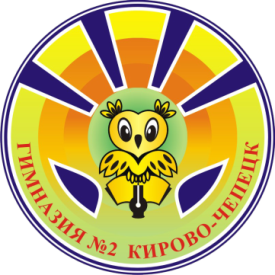 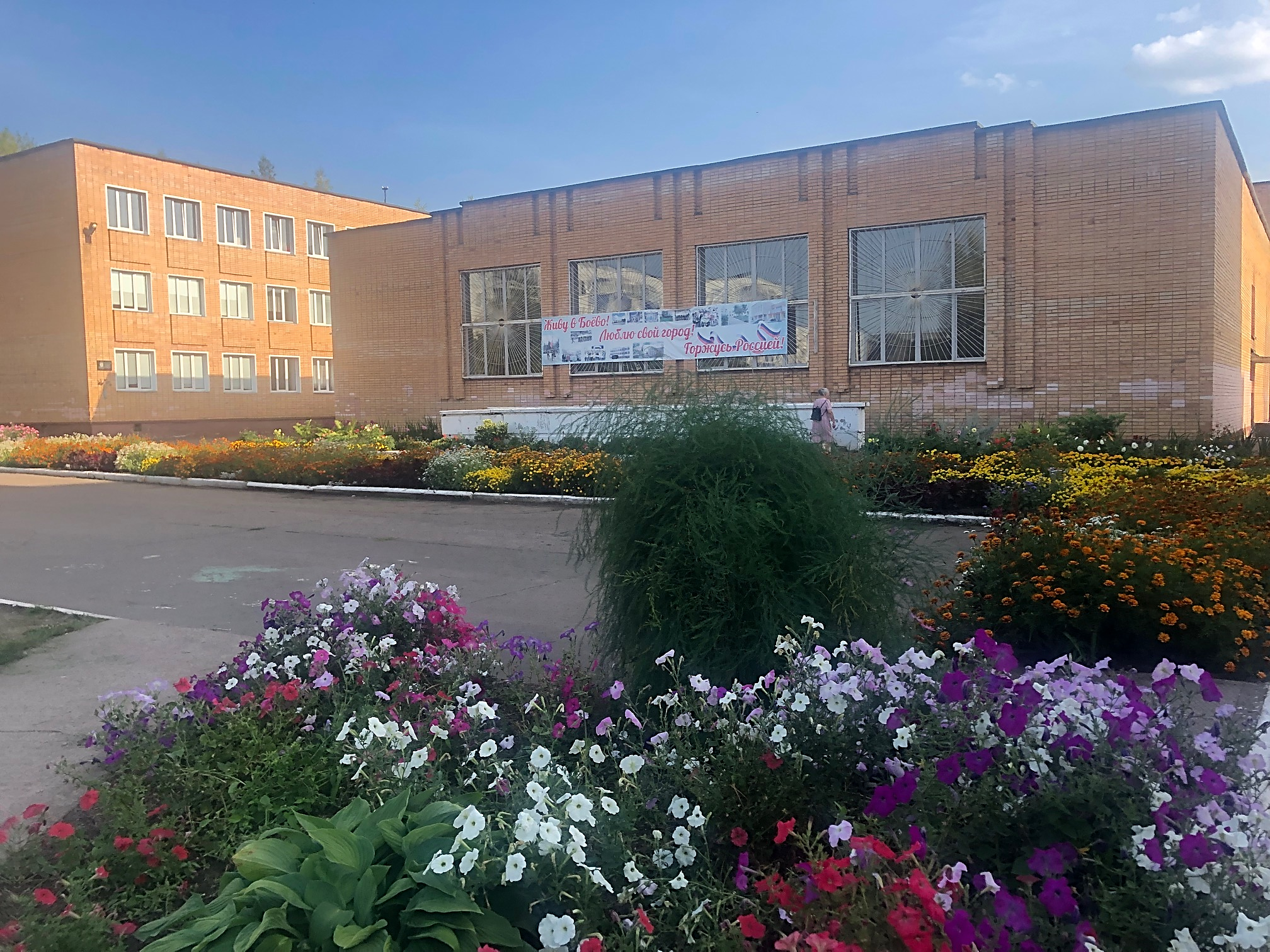 Создание условий для целенаправленного, систематического развития ребенка как субъекта деятельности, как личности и как индивидуальности
Самоутверждение каждого ученика, сохранение его неповторимости и раскрытие его потенциальных способностей
Ценности воспитательной системы гимназии
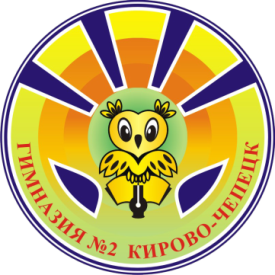 «С юбилеем, любимая школа!»
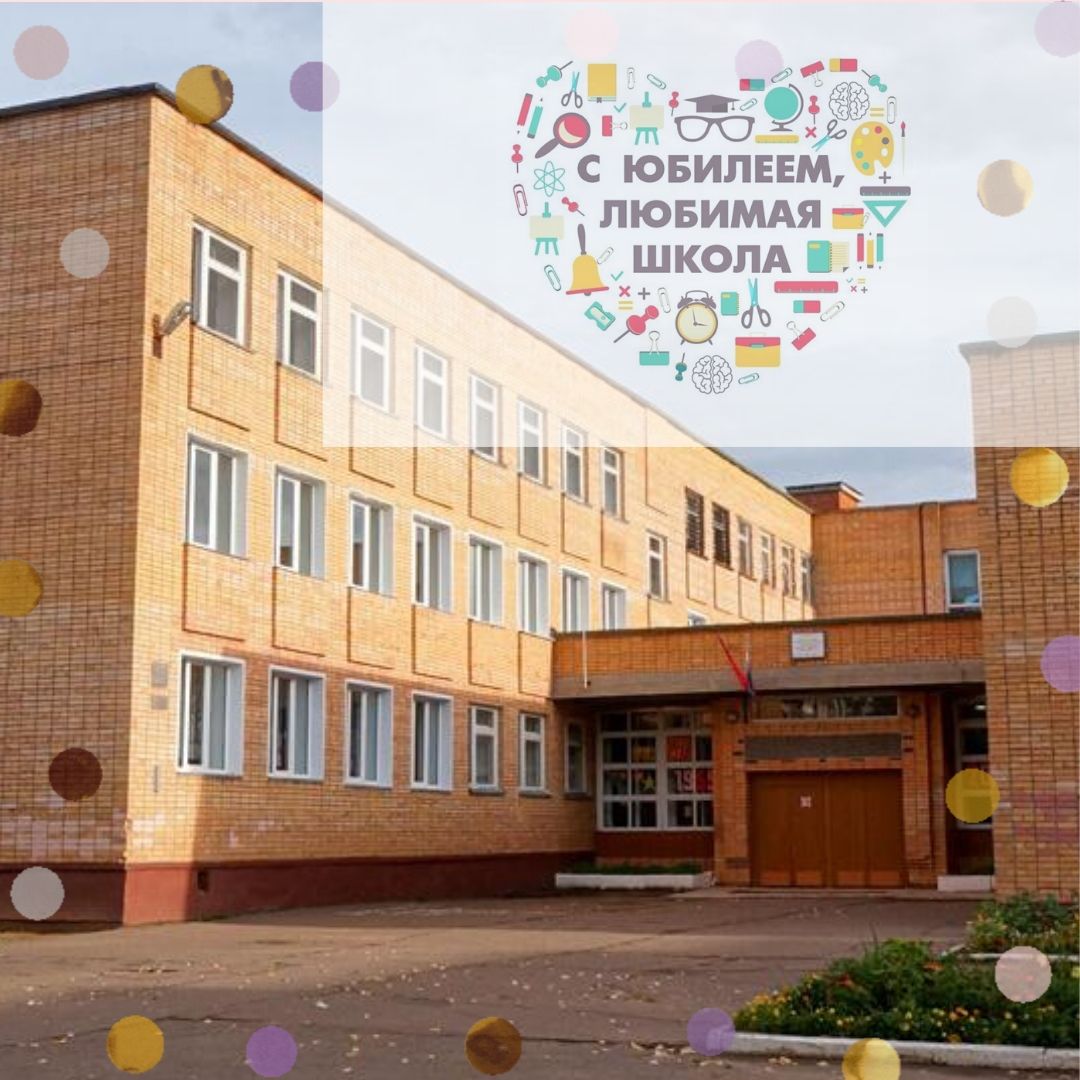 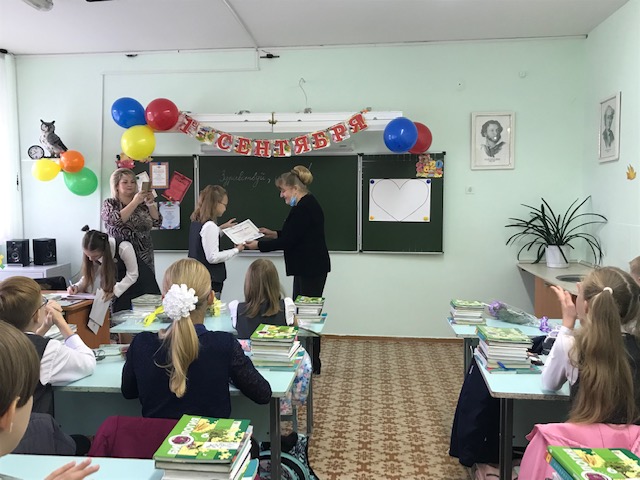 Мы – одна команда!
Онлайн-конкурсы ВК:
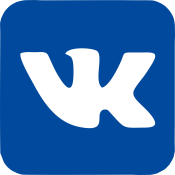 -Тренды гимназии
 «С Юбилеем, любимая школа!»
(ролик-поздравление  школе от каждого класса!!!)
-Мемы гимназии «Улыбаемся вместе!» (юмористические картинки и/или фотографии о гимназии  или об участии в жизни школы, с учениками, педагогами)
- Конкурс стихов о школе «Дом, в котором уютно всем» (ученики индивидуально снимают видео, в котором читают собственные стихи о Гимназии)
- Конкурс эссе темы:  «Вселенная Учитель» (о жизни и деятельности любимого учителя), «Моей  школе 30 лет!», «Самый Классный» (о жизни внутри класса и классном руководителе)  (5-11 кл) 
- Конкурс слайд-шоу «Самый классный класс» (создание Промо класса- видеоролик о жизни класса)
-Конкурс творческих работ (рисунок) «Гимназия будущего» (1-7 кл)
-Конкурс исполнителей  «Пою тебе, моя Гимназия!» 
-Конкурс «Лучшая статья в школьную газету»
Конкурс социально-значимых проектов «Школа –парк будущего» (школьный этап) (см. Положение) 
Конкурс предполагает выход на городской уровень (грант)
Акция "30-летие гимназии! 
30 добрых дел!"
«УРАЛХИМиЯ - СЕМЬЯ»
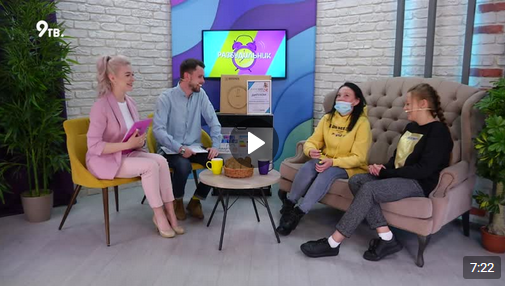 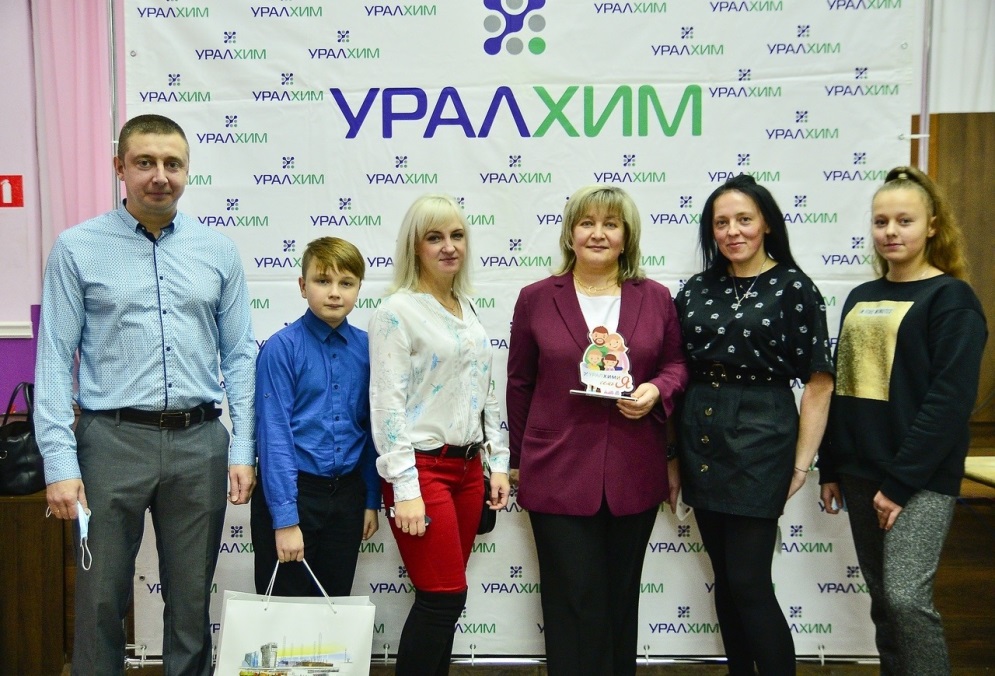 Победители Тура №2  «Добрая семья» - семья 
«В формате live» Фуфачева_Князева
Среди 13 самых активных в социальных сетях семей    - 
3 семьи из гимназии №2 (Латохины, Фуфачева-Князева, Семеновы)
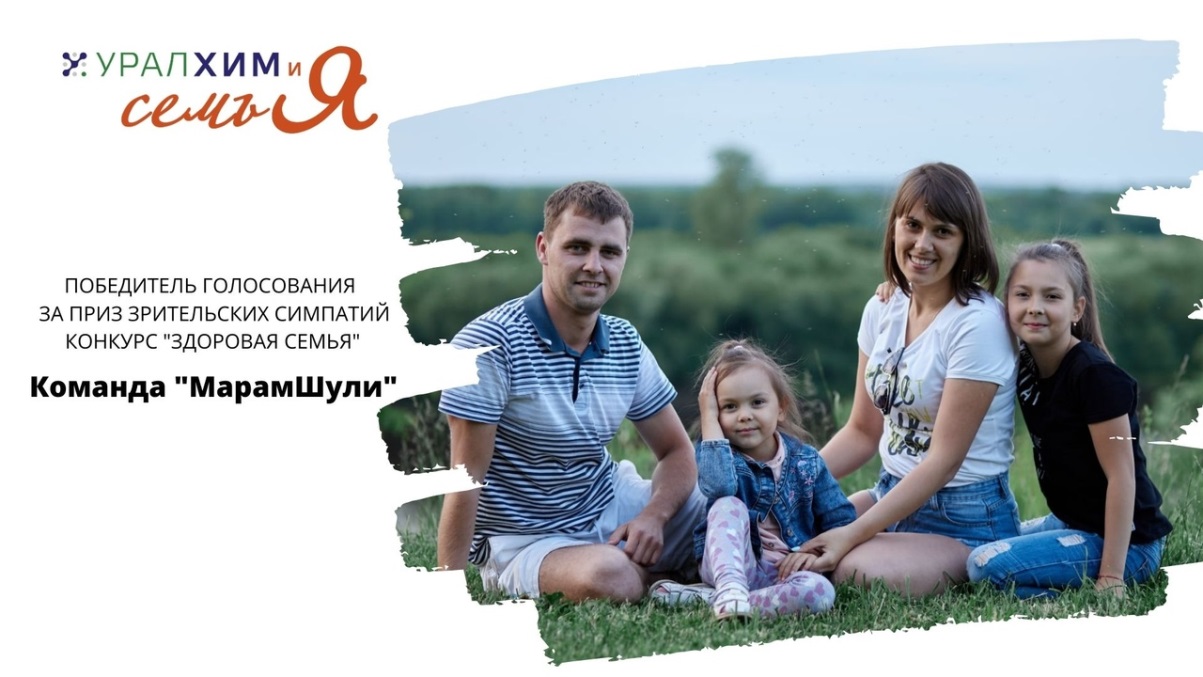 Из 6 конкурсных голосований на приз зрительских симпатий 
в 2 конкурсах победу одержали семьи из гимназии №2
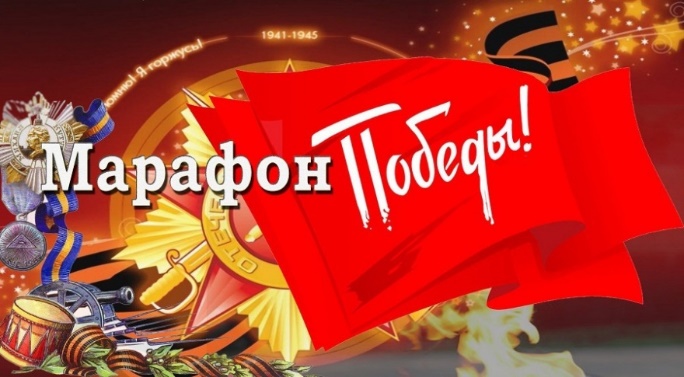 Сетевой дистанционный воспитательный кейс
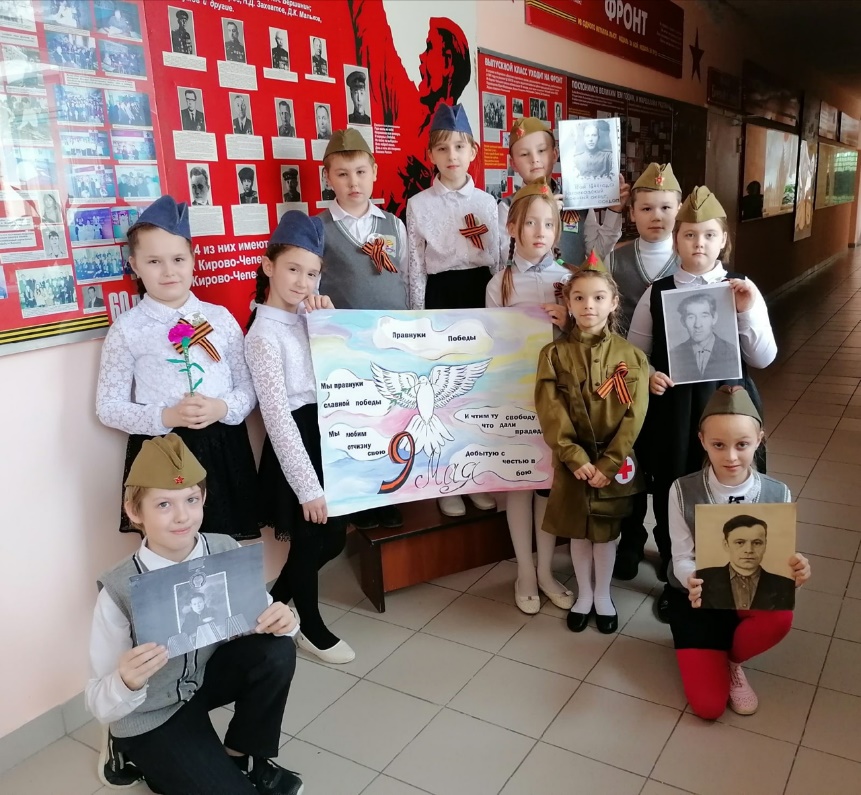 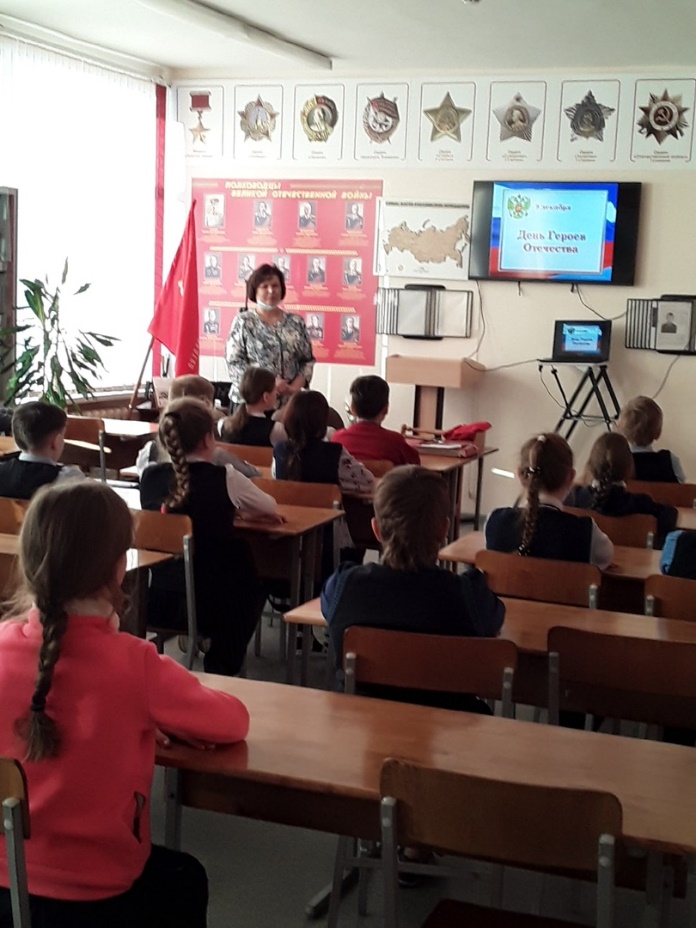 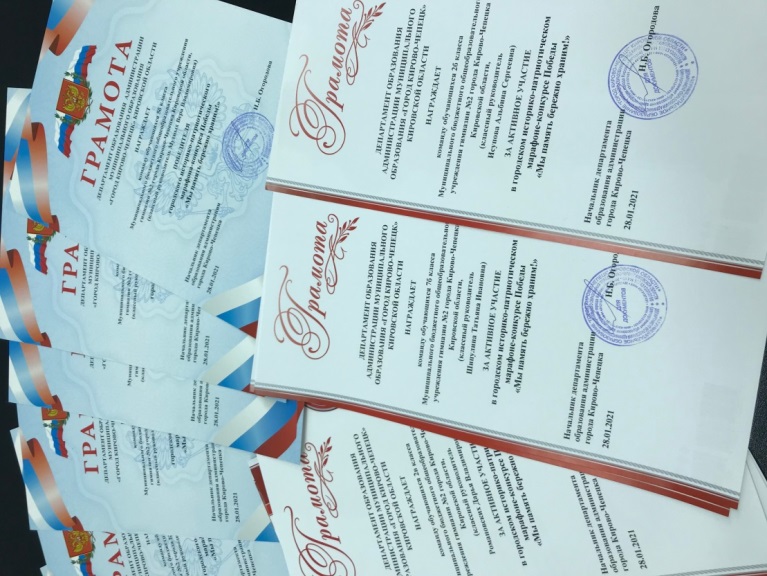 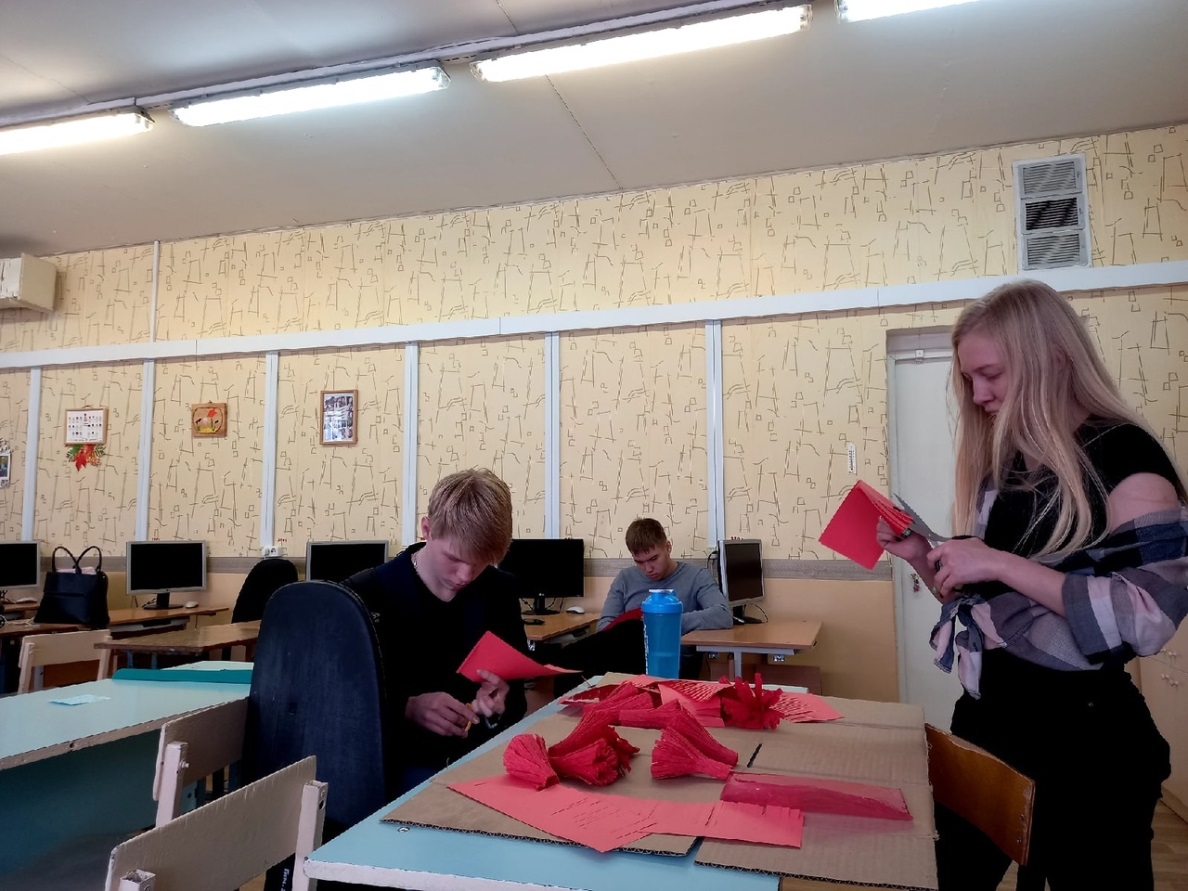 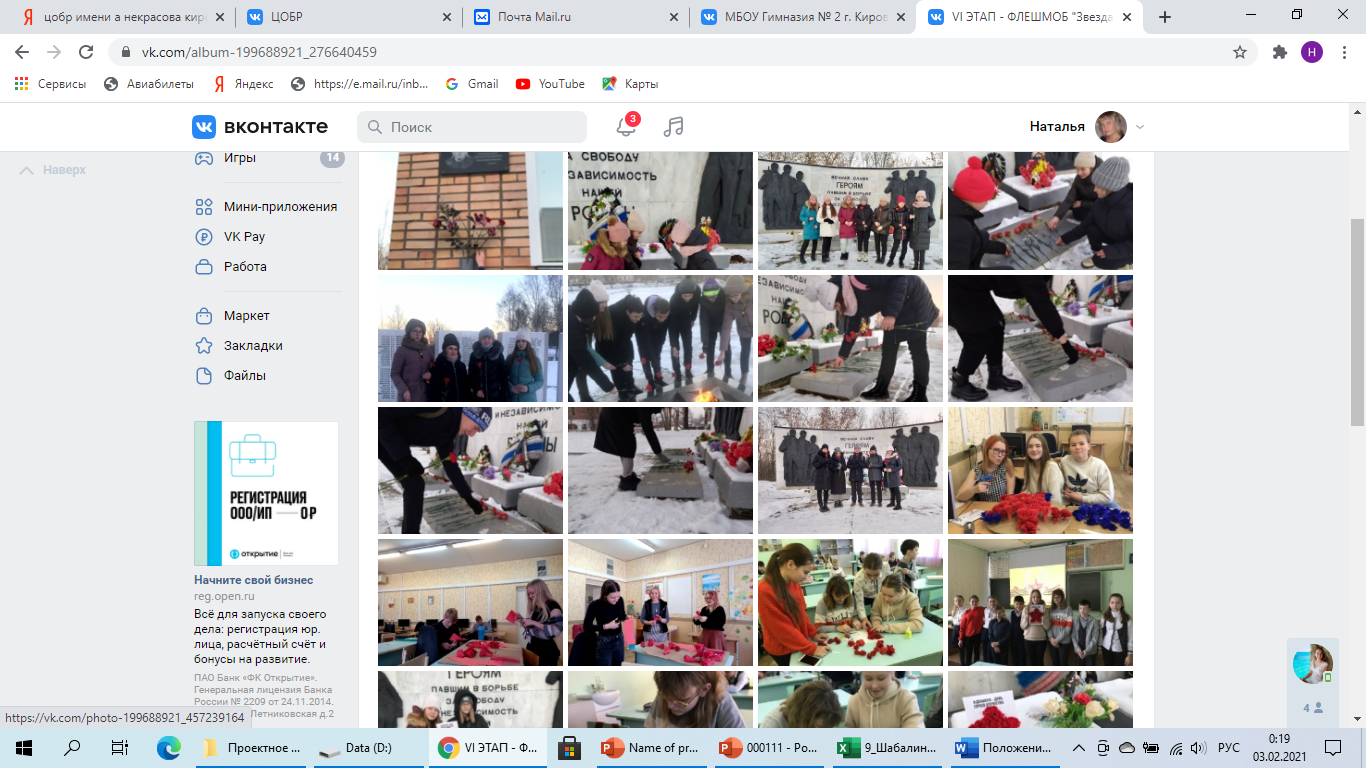 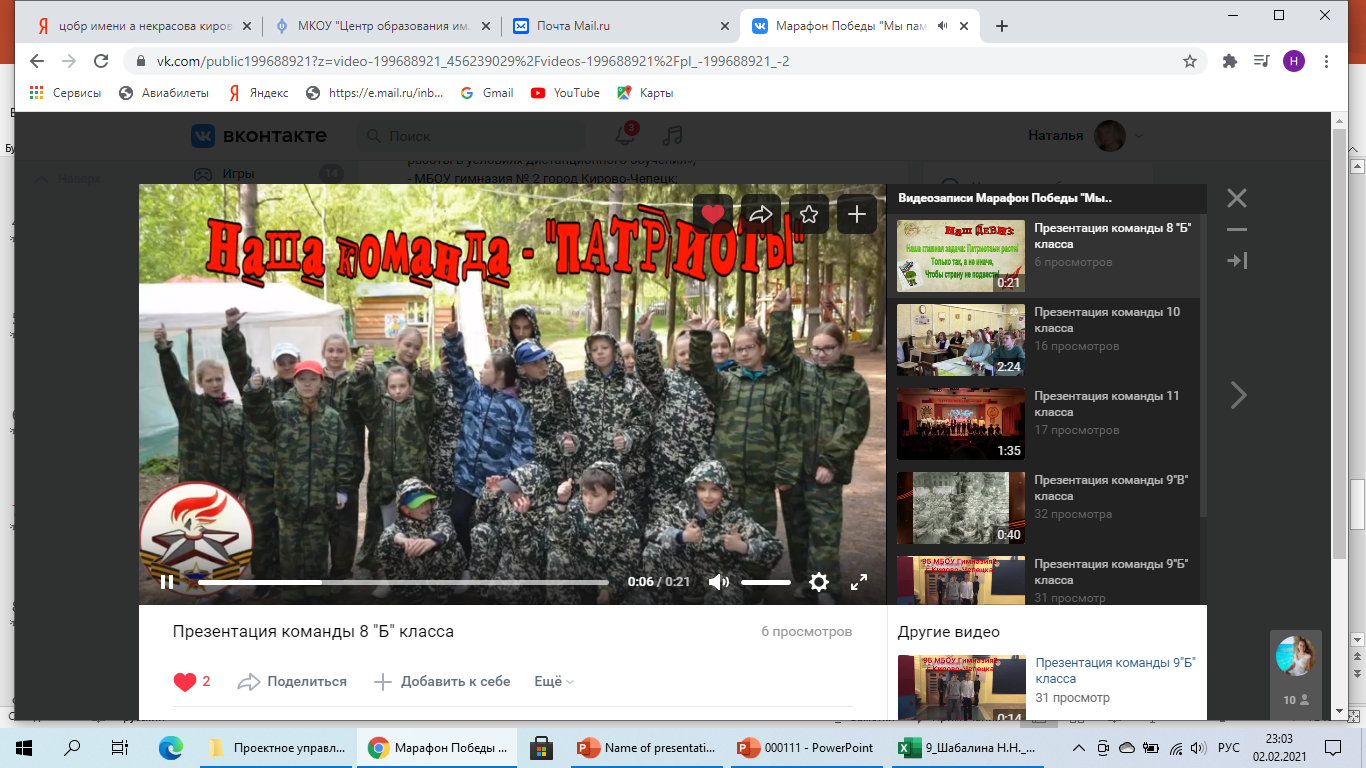 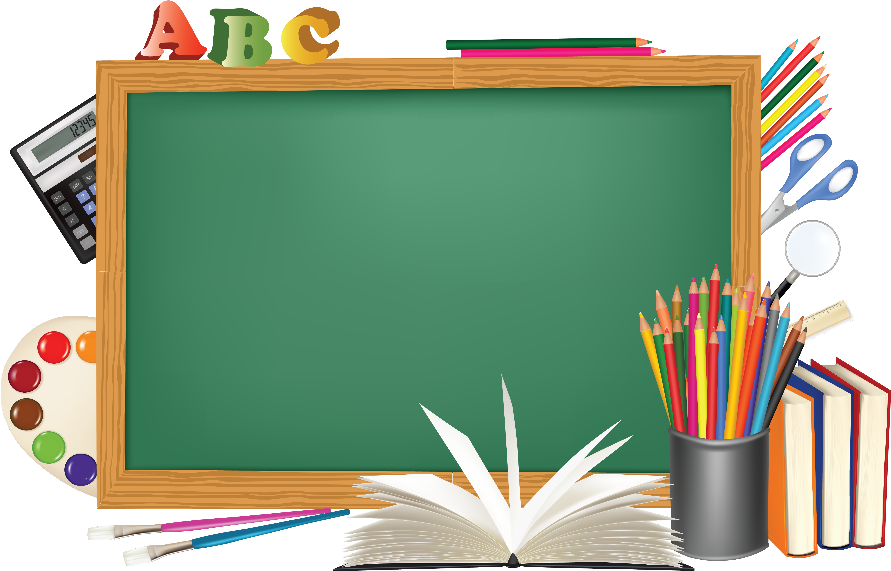 Декада иностранных языков
Предметные декады как средство развития познавательного интереса и творческой активности учащихся
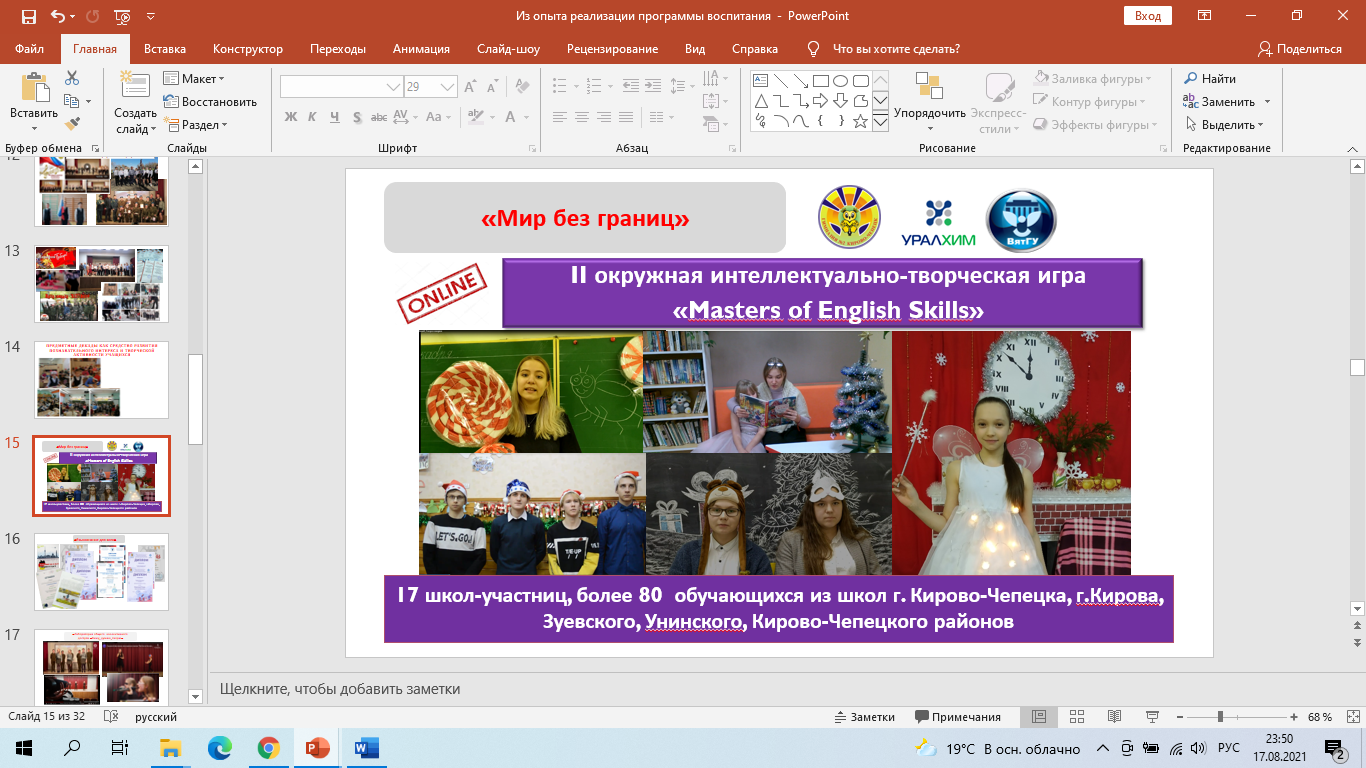 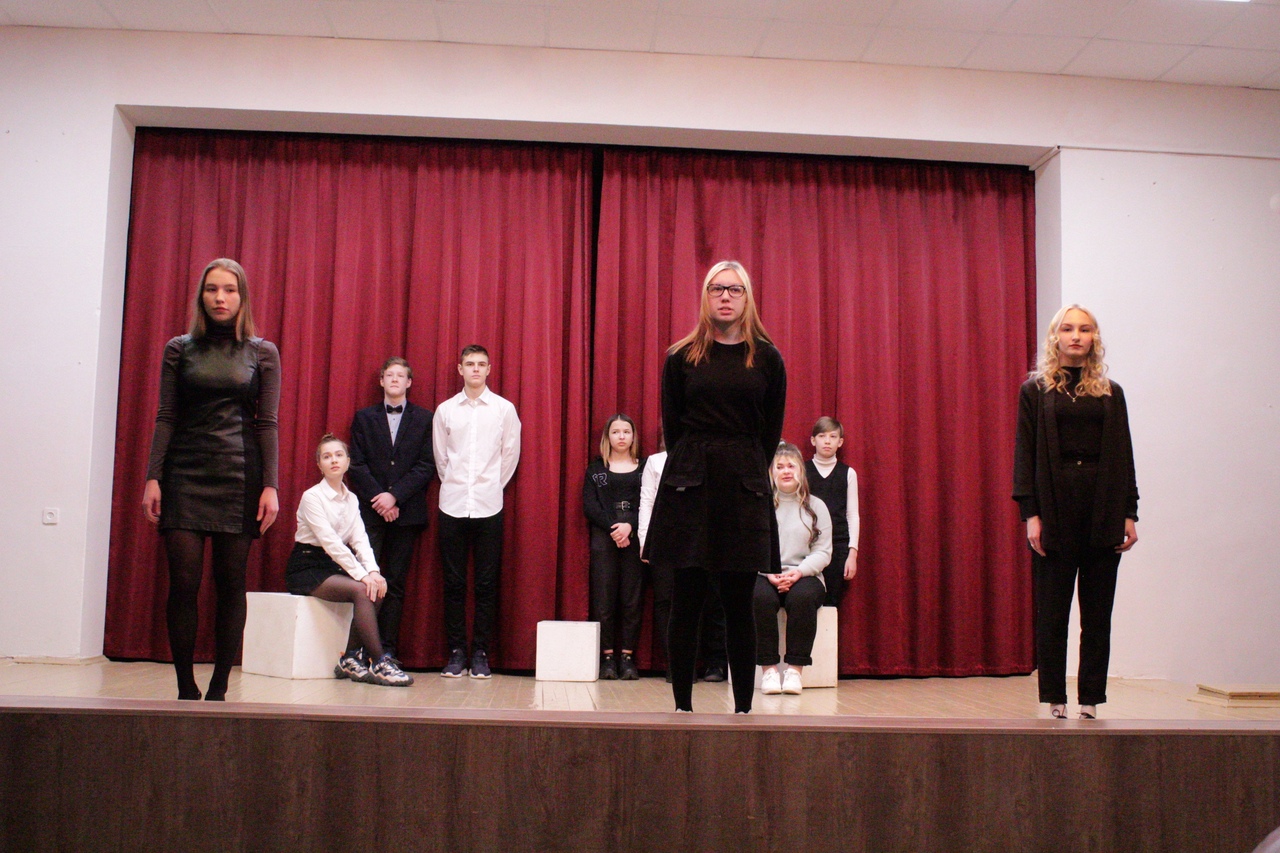 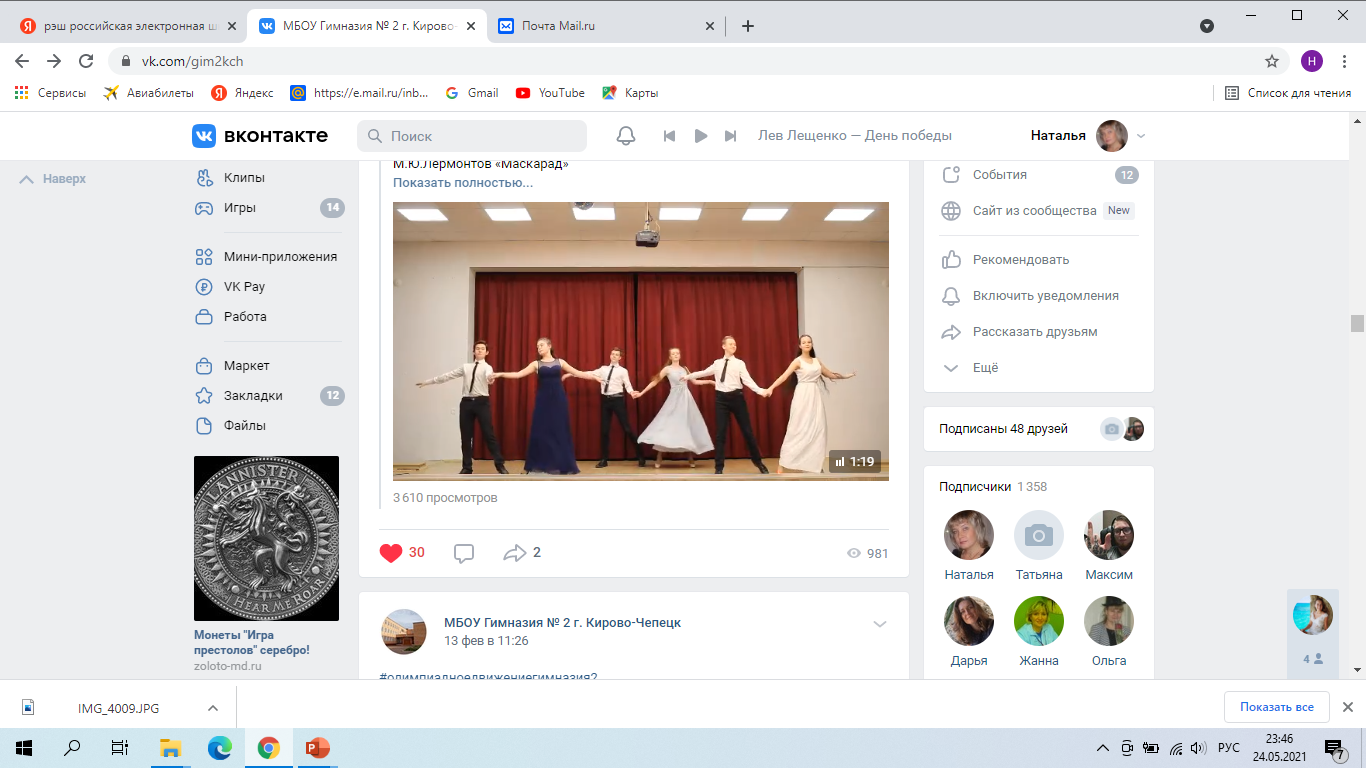 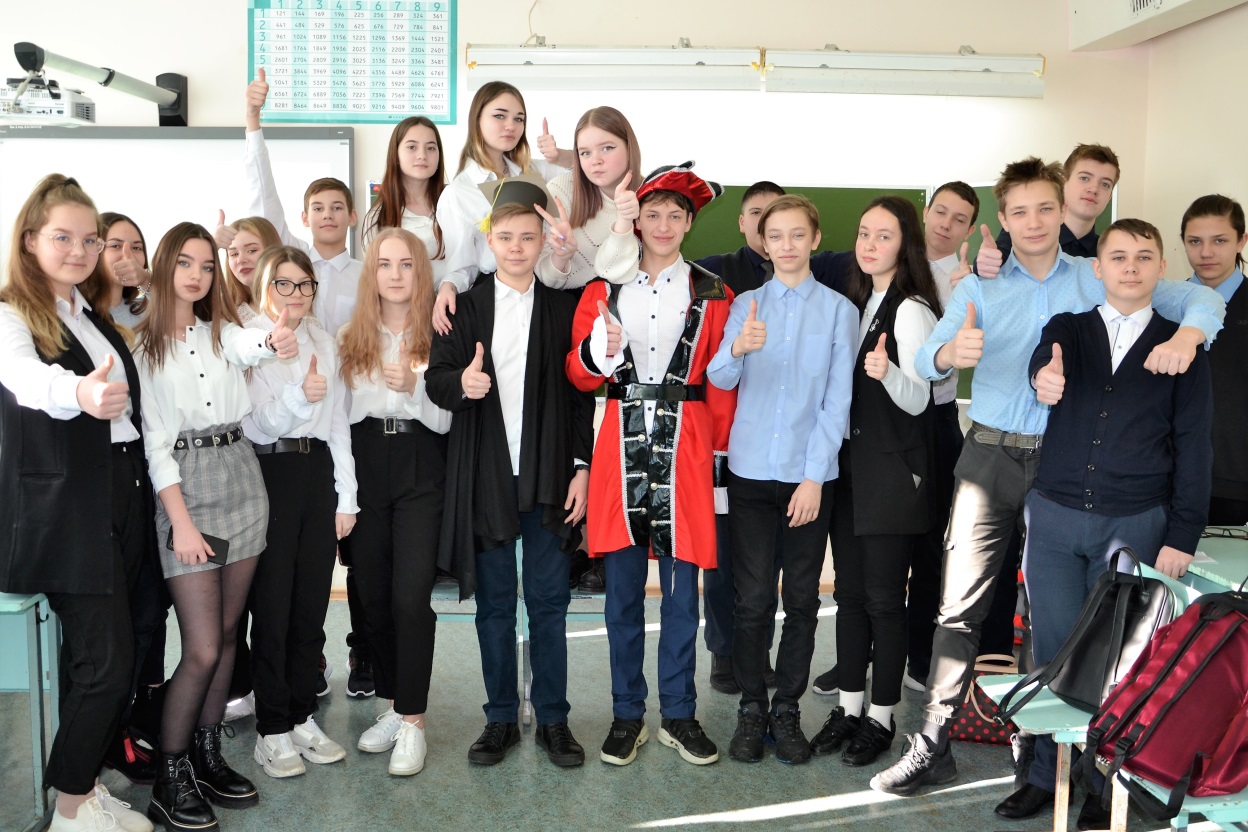 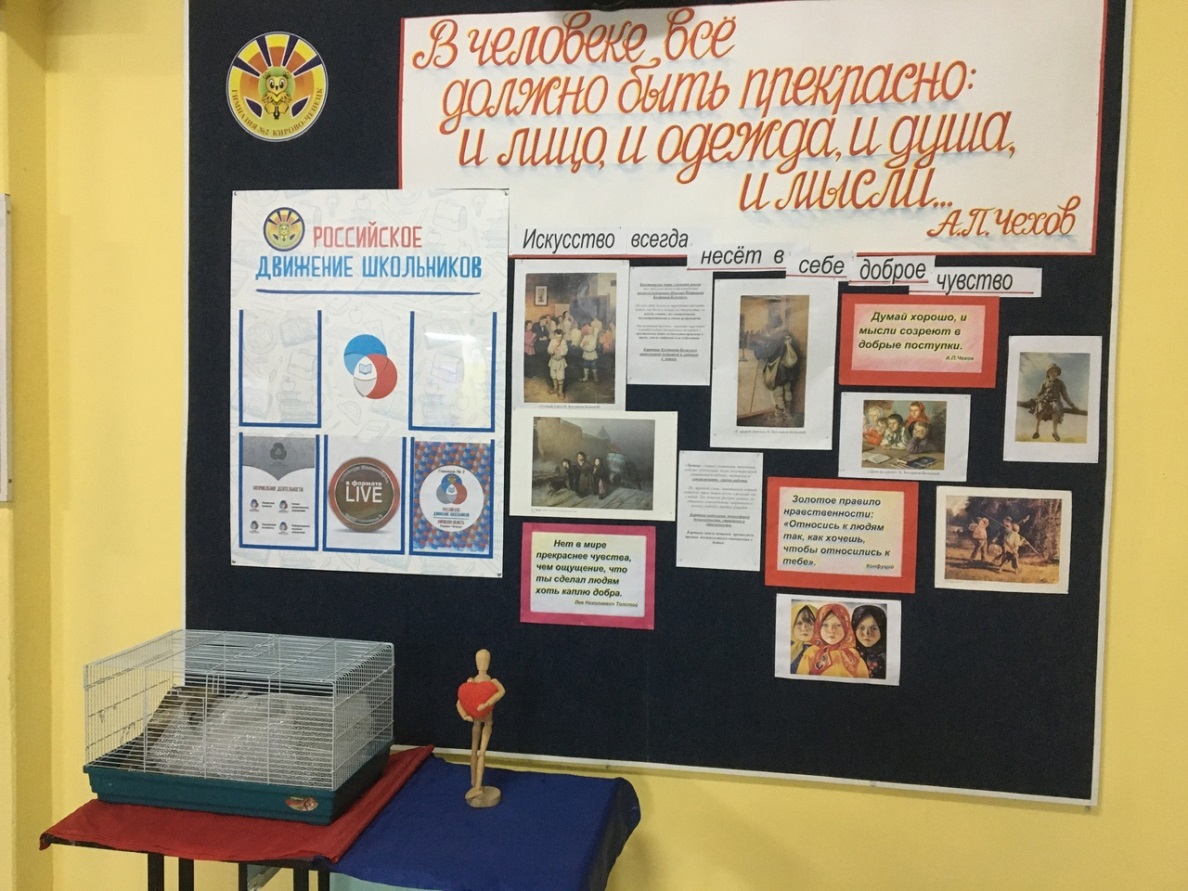 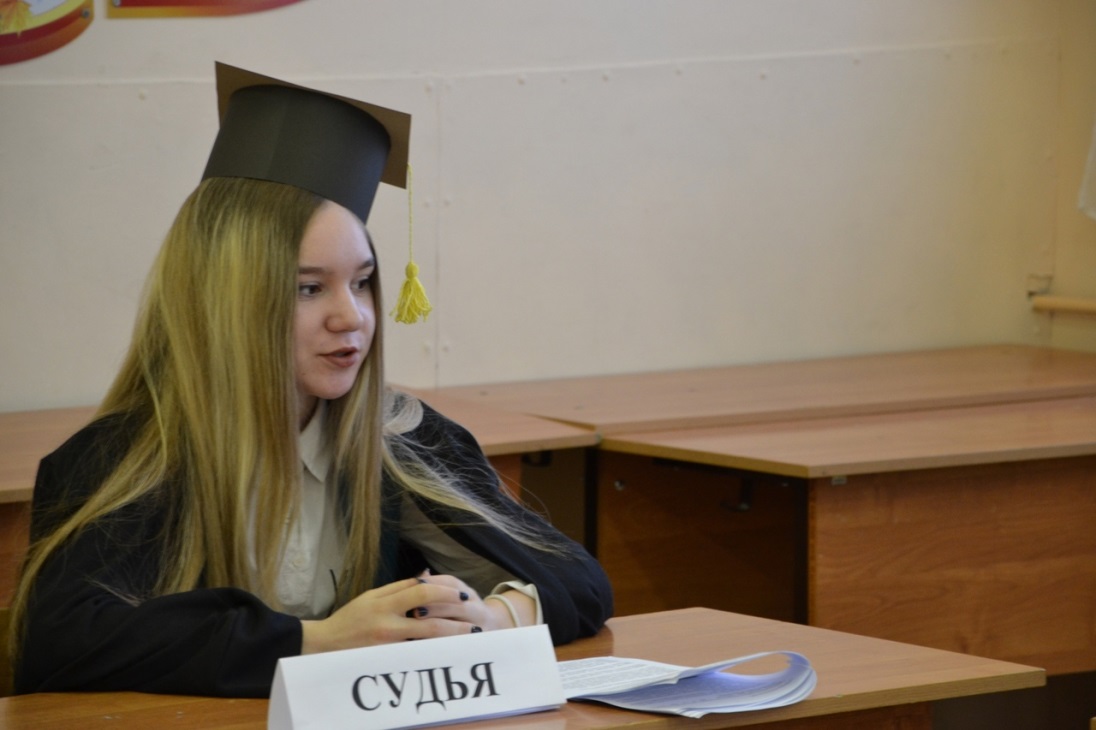 Общегимназический проект  «Школьный двор»
Субботники по уборке школьной территории (Дети)
Обрезка кустарников на территории гимназии(акция Родительского Совета гимназии)
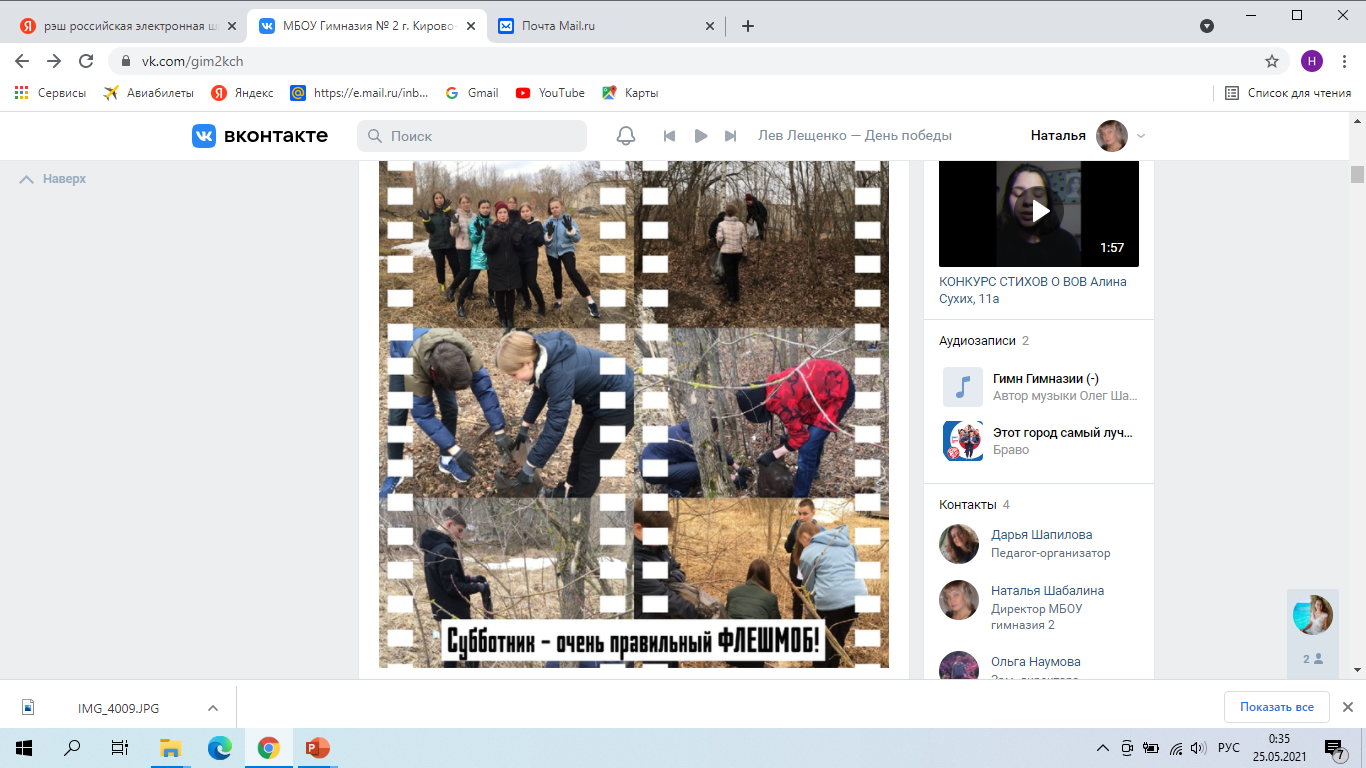 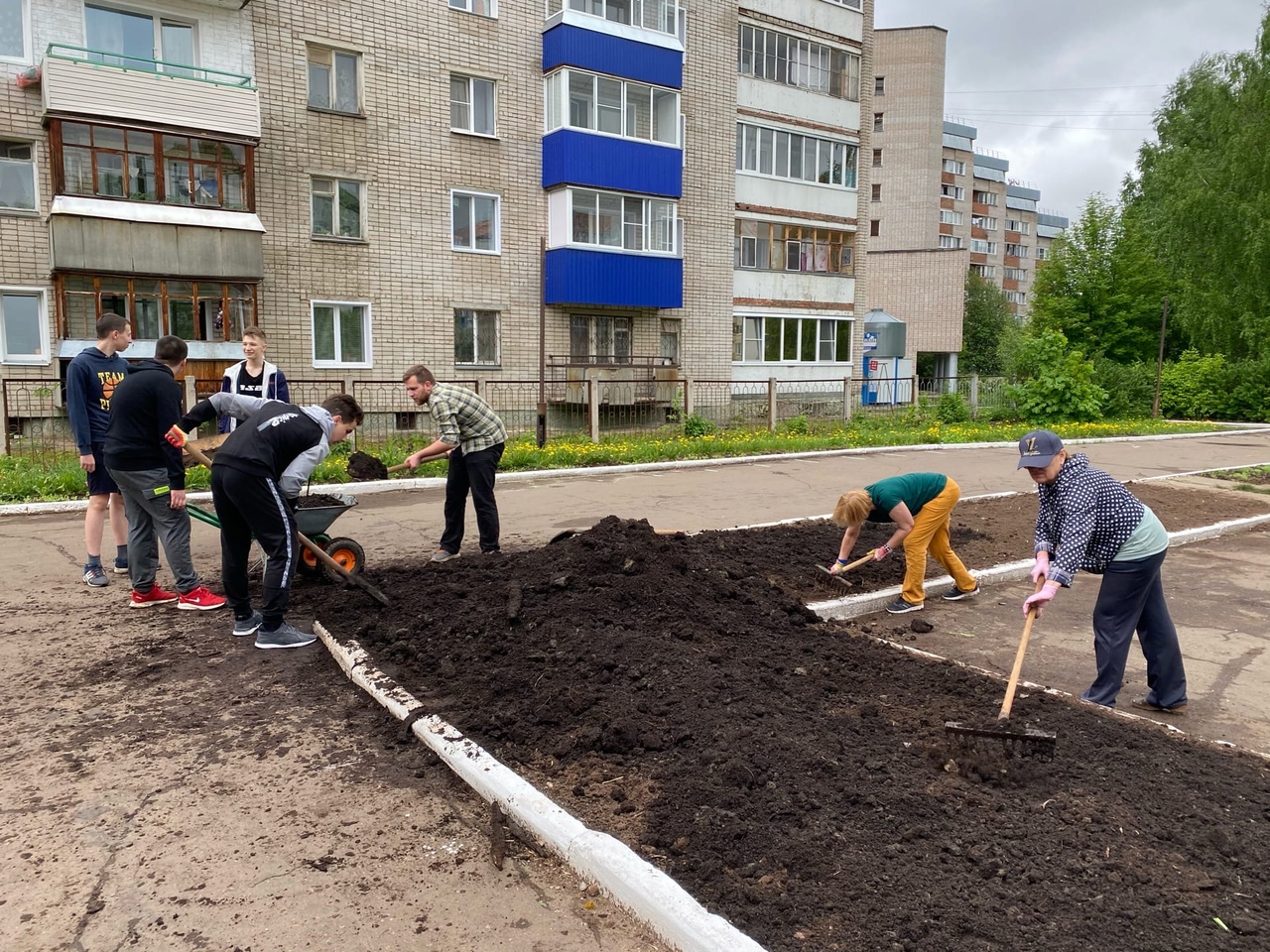 Благоустройство клумб и посадка цветов (Дети и педагоги)
Наш школьный двор
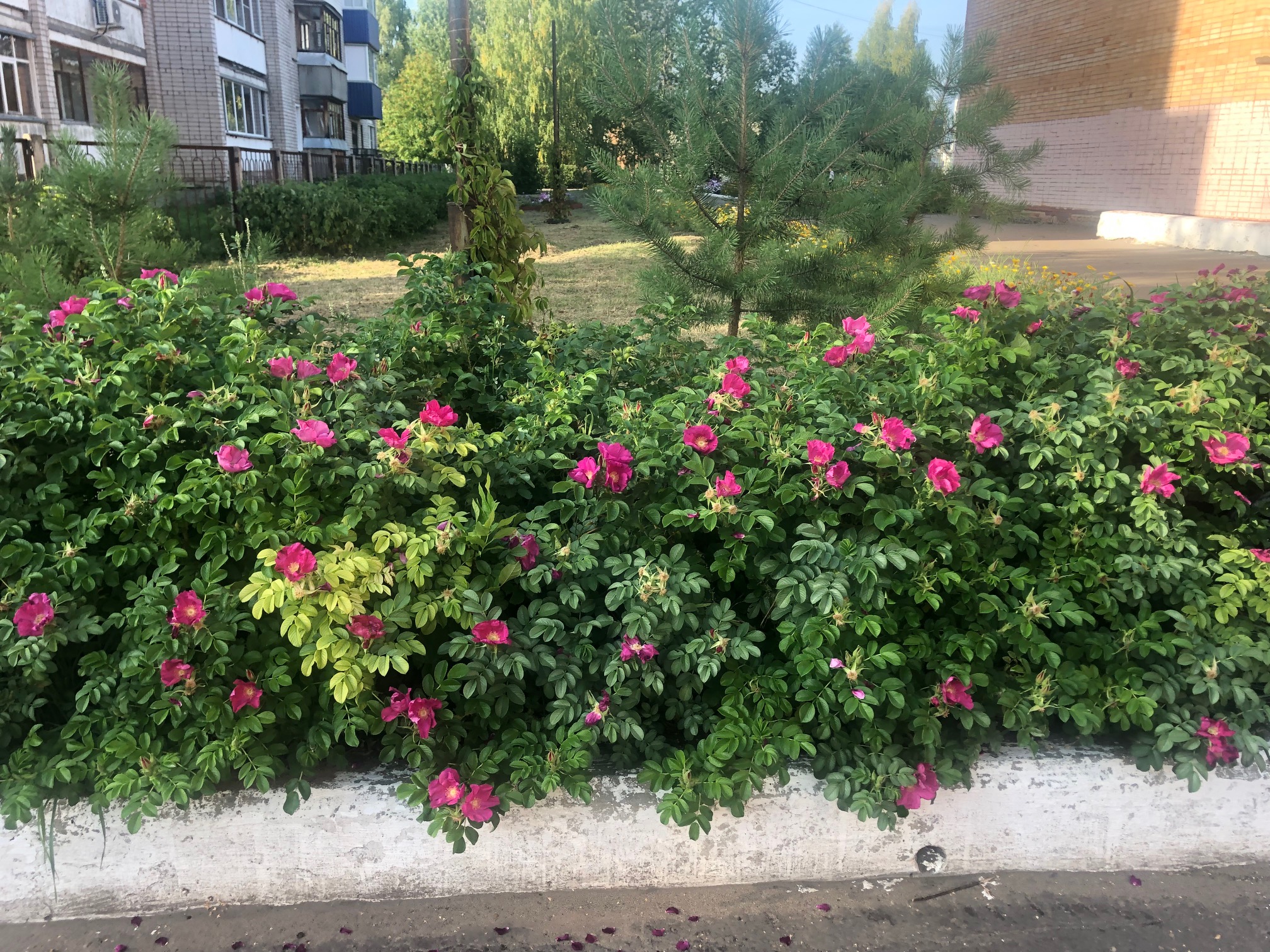 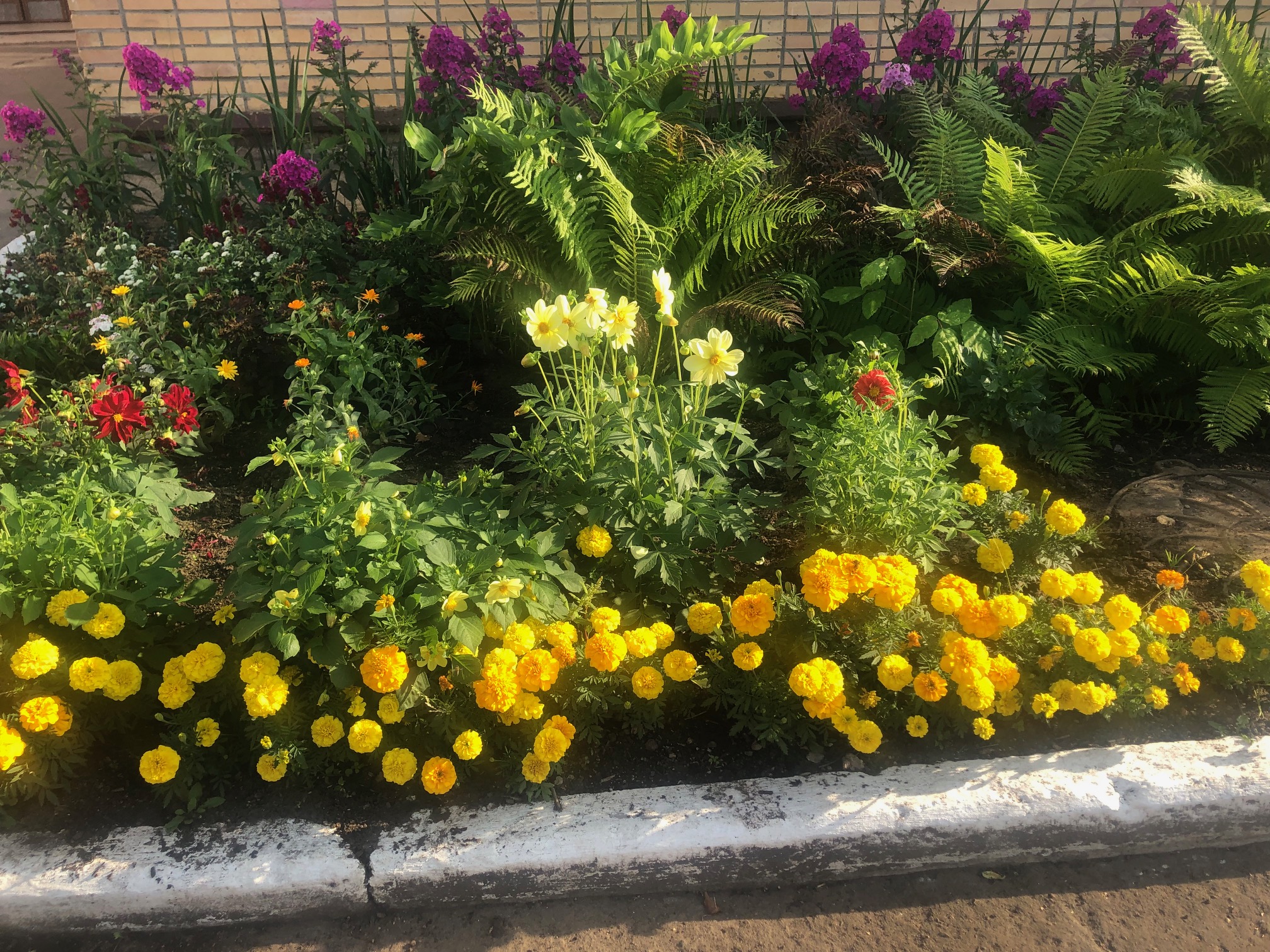 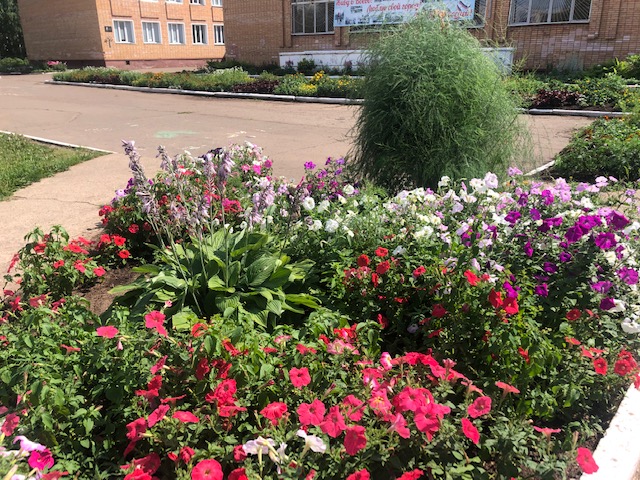 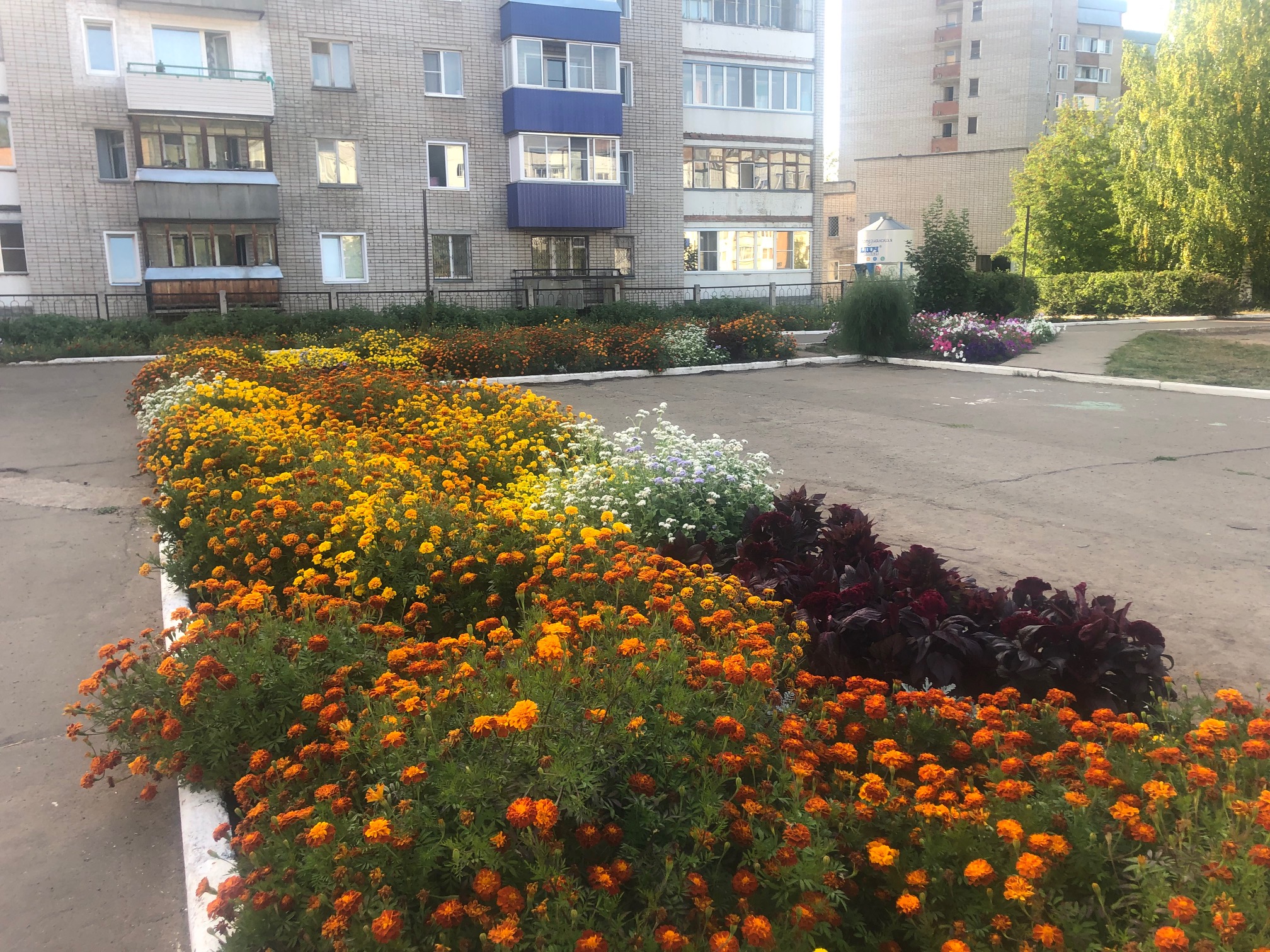 Методическое сопровождение программы
https://kirovipk.ru/about/struktura/kafedra-upravleniya-v-obrazovanii/education-program/
Методическое сопровождение программы
Совещание педагогических работников «Программа воспитания – основа для определения реальных путей и способов воспитательной работы с детьми».
Семинар «Коллективная творческая деятельность – основная технология для реализации программы воспитания»
Семинар « Новые педагогические технологии  воспитательного процесса»
Семинар – практикум «Планирование воспитательной работы в классе в соответствии с программой воспитания. Коллективное планирование воспитательного процесса»
Семинар «Портфолио как основной инструмент в определении  личностного роста учащихся»
Практикум «Диагностика и мониторинг воспитательного процесса. Коллективный анализ воспитательного процесса»
Индивидуальные и групповые консультации
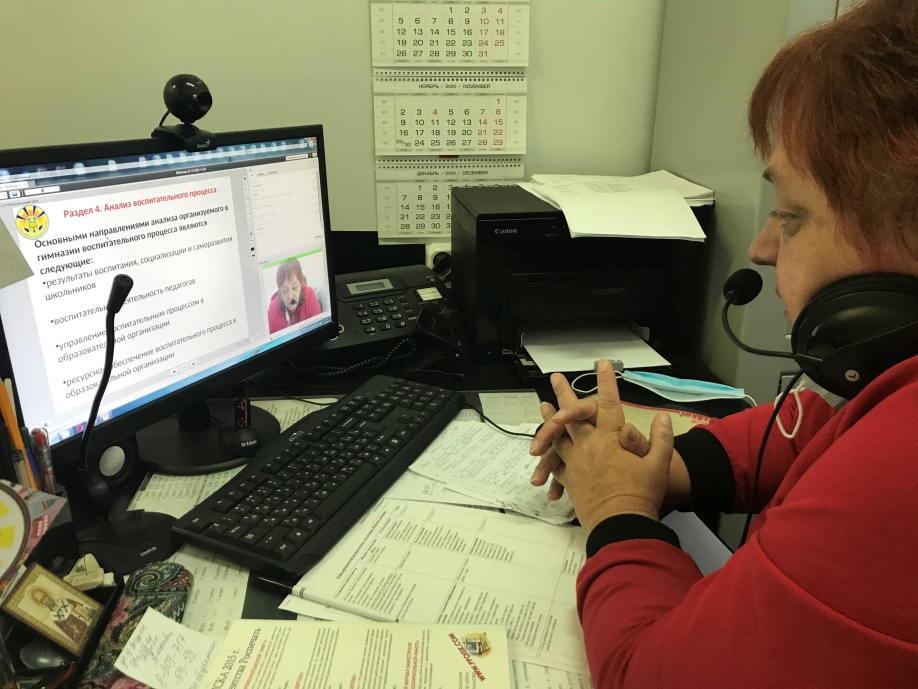 Анализ реализации программы воспитания
наблюдение
 анкетирование
анализ планов воспитательной работы классных руководителей
«Самоанализ деятельности классного руководителя» 
«Анкета для самоанализа организуемой в школе совместной деятельности детей и взрослых»
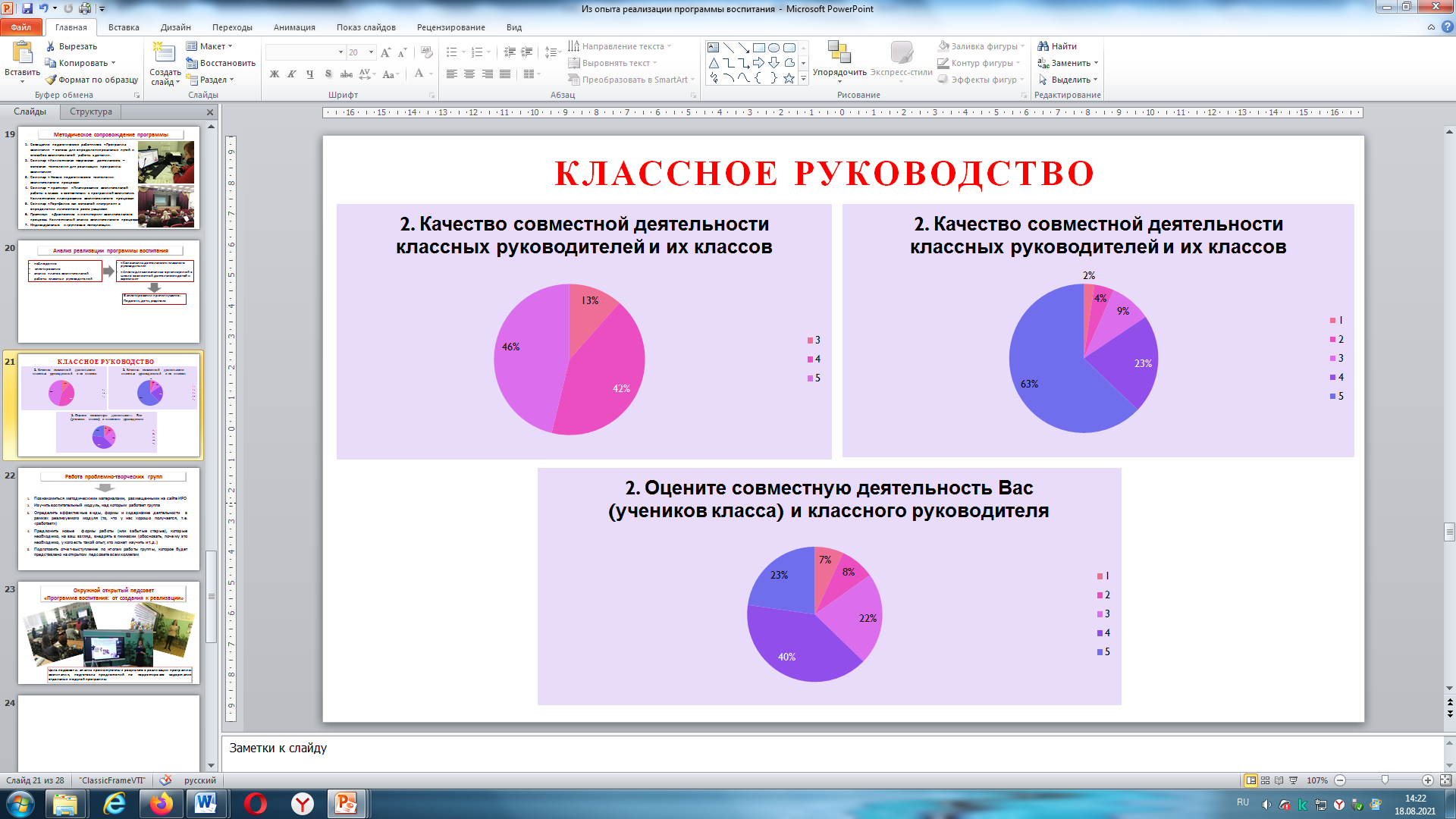 В анкетировании приняли участие:
Педагоги, дети, родители
Результаты использованы проблемно-творческими группами при разработке предложений по преодолению трудностей и корректировки содержания модулей программы
Работа проблемно-творческих групп
Изучить воспитательный модуль, над которым работает группа
Познакомиться с результатами анкетирования педагогов, детей и родителей по своему модулю
 Определить эффективные виды, формы и содержание деятельности  в рамках реализуемого модуля (то, что у нас хорошо получается, т.е. «работает»)
Предложить новые  формы работы (или забытые старые), которые необходимо, на ваш взгляд, внедрять в гимназии (обосновать, почему это необходимо, у кого есть такой опыт, кто может научить и т.д.)
Подготовить отчет-выступление по итогам работы группы, которое будет представлено на открытом педсовете всем коллегам
Окружной открытый педсовет 
«Программа воспитания: от создания к реализации»
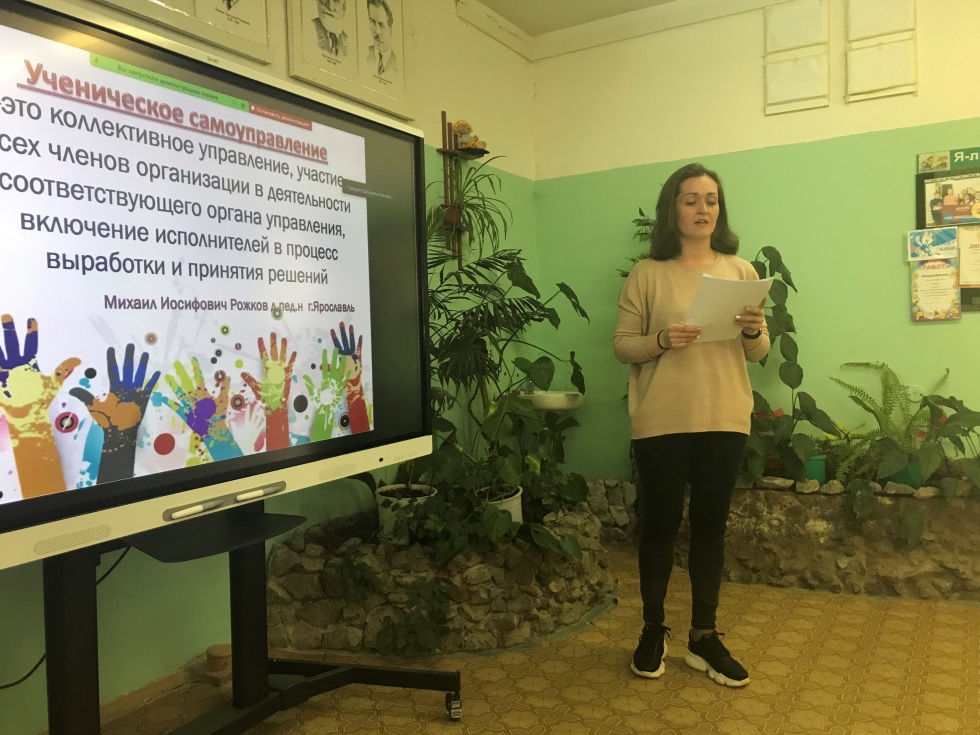 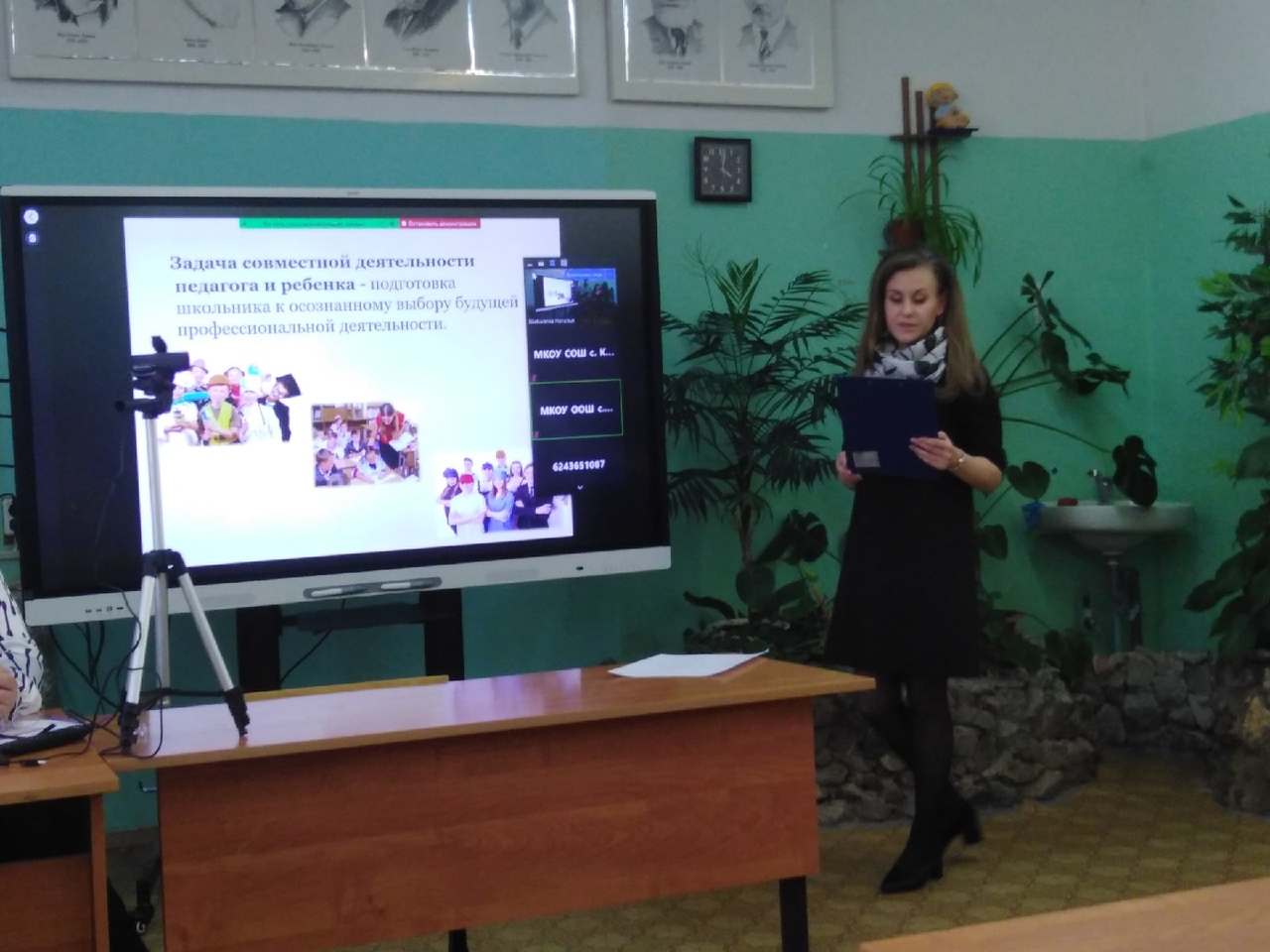 Цель педсовета: анализ промежуточных результатов реализации программы воспитания, подготовка предложений по корректировке содержания отдельных модулей программы
Коллективное планирование воспитательной работы
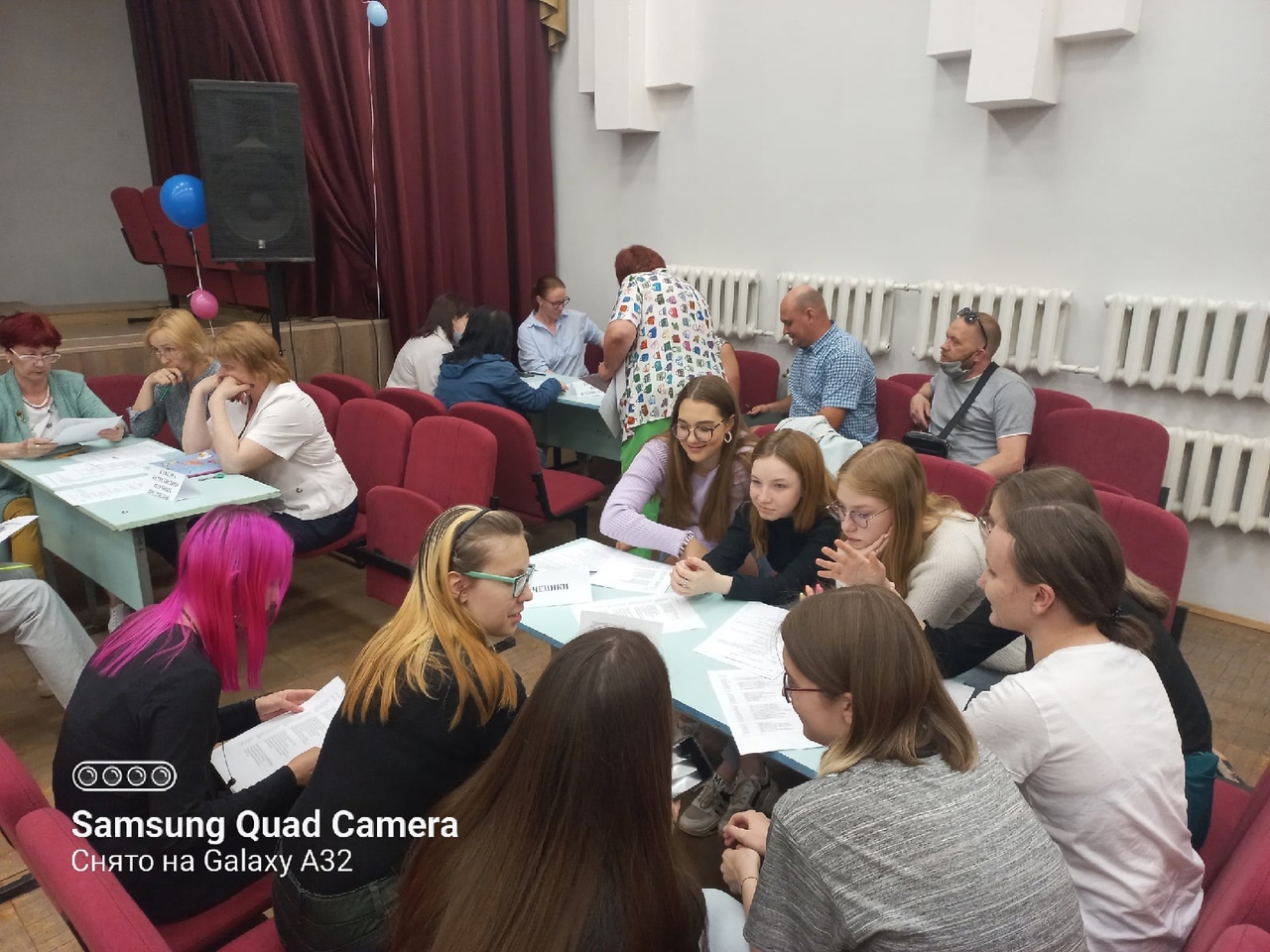 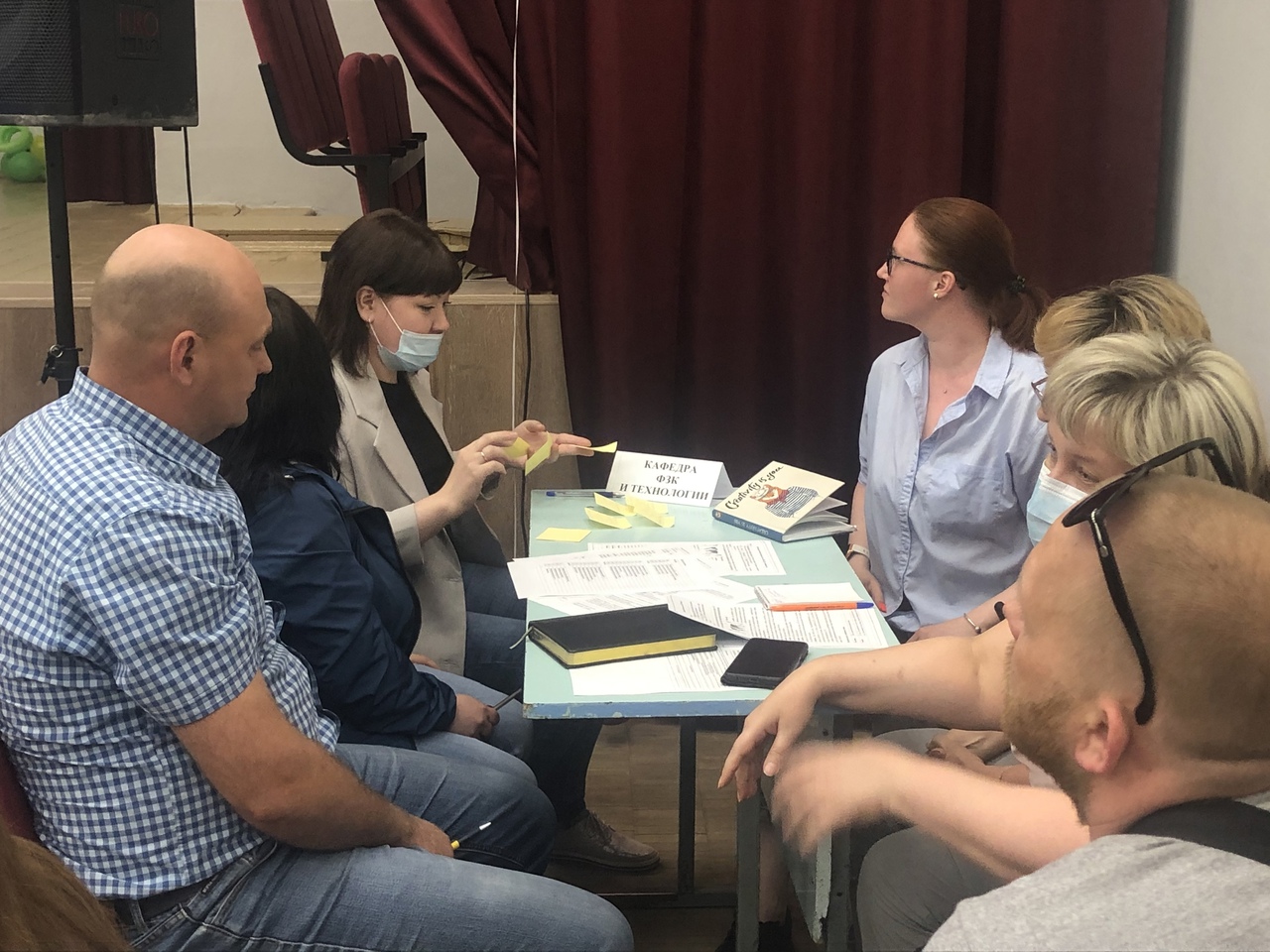 Педагоги
Дети
Родители
Коллективное планирование
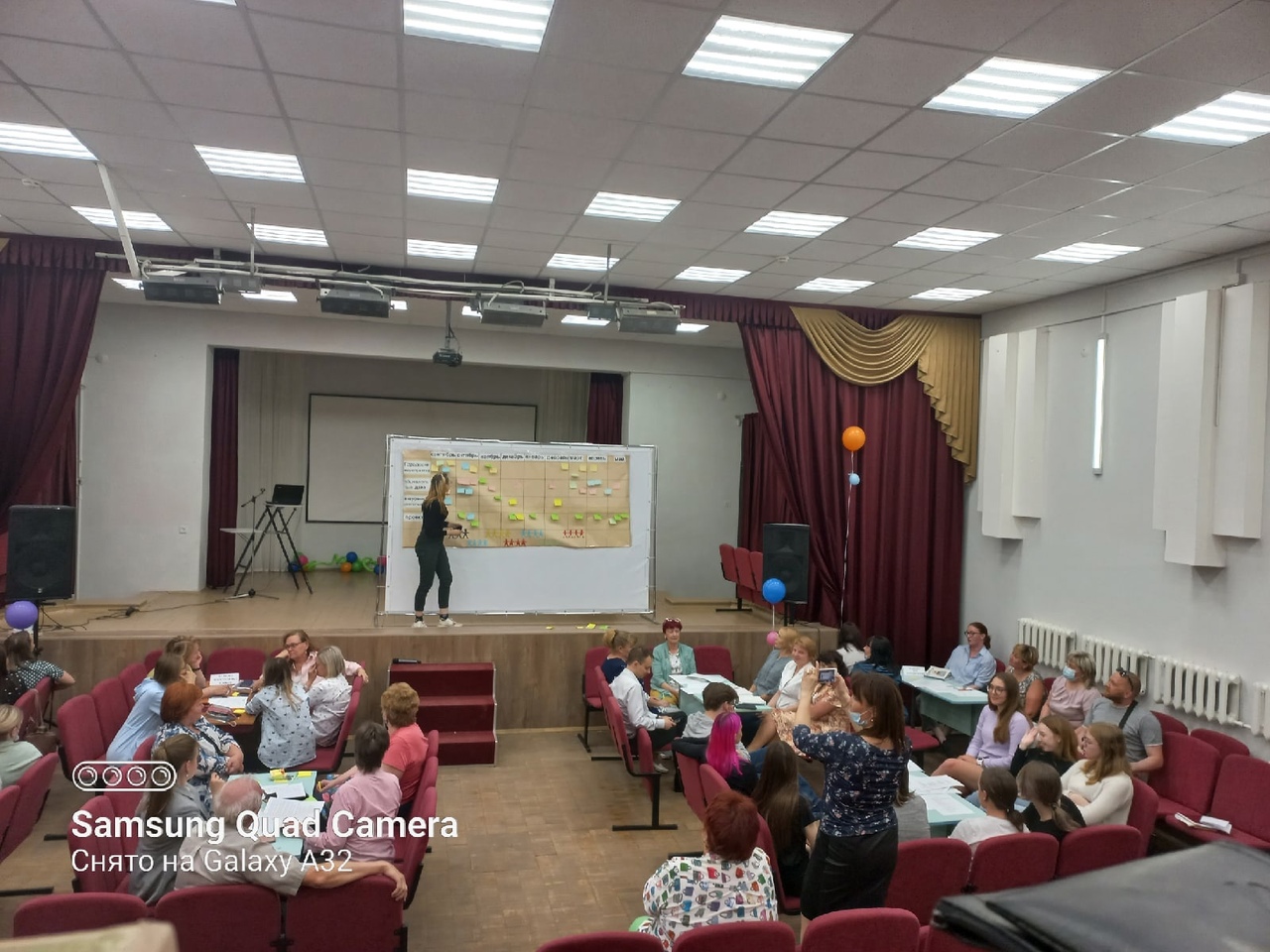 Каждой группе был предоставлен пакет с информационными материалами:
«Традиционные дела гимназии»
«Календарь образовательных событий на 2021-2022 учебный год»
«Покреативим..» (необычные, нетрадиционные формы работы)
«Календарь образовательных событий» 
План городских мероприятий
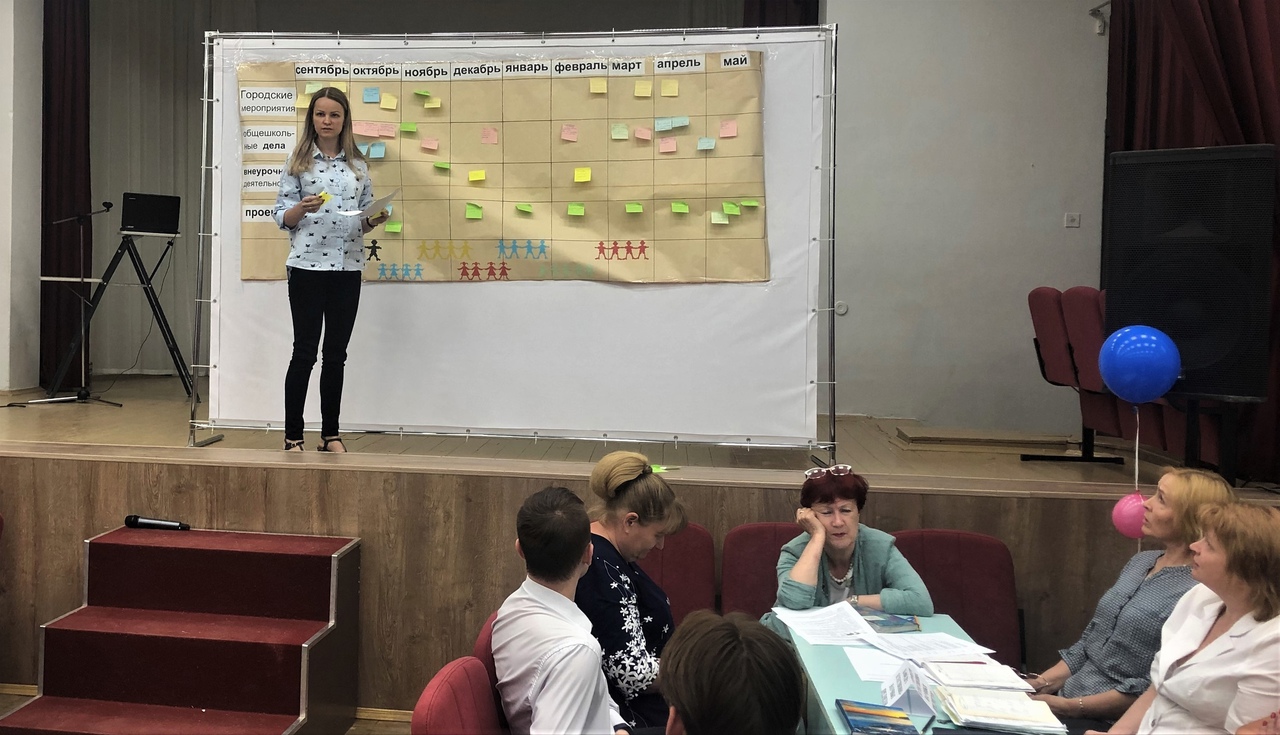 Результат:
в ходе совместной деятельности детей и взрослых разработаны предложения в календарный  план воспитательной работы  гимназии на 2021-2022 учебный год
Этап  анализа и корректировки программы воспитания
Анкетирование педагогов, детей и родителей (март-апрель   2021)
Работа проблемно-творческих групп (март-апрель  2021)
Открытый окружной педсовет «Программа воспитания: от создания к реализации» (апрель 2021)
Корректировка программы, внесение дополнений в разделы 3 и 4 (апрель 2021)
Коллективное планирование на 2021-2022 учебный год (май 2021)
Разработка календарного плана ВР  (июнь-август 2021)
Внесение изменений в ООП гимназии (август 2021)
Реализация программы (с 1 сентября  2021)
Возможные Ошибки при реализации программы воспитания
-рассматривать программу как инструмент воспитания;
-расширять программу до бесконечности, включать модули, не отражающую реальную работу в образовательной организации
 - подгонять мероприятия под модули;
-разрабатывать программу только классными руководителями, администрацией школы;
-не разъяснять программу в педагогическом коллективе, а давать ее как готовый документ;
- делать из программы тайну для родителей;
-измерять уровень воспитанности.
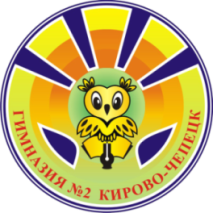 Муниципальное бюджетное общеобразовательное учреждение гимназия №2 города Кирово-Чепецка Кировской области
613043, Кировская область,
г. Кирово-Чепецк, пр. Мира, д. 61/3
тел: 2-21-30, 2-40-65
e-mail: gim2boevo@rambler.ru
http://gim2-kch.ucoz.ru 
https://vk.com/gim2kch

Директор: Шабалина Наталья Николаевна
Спасибо за внимание!